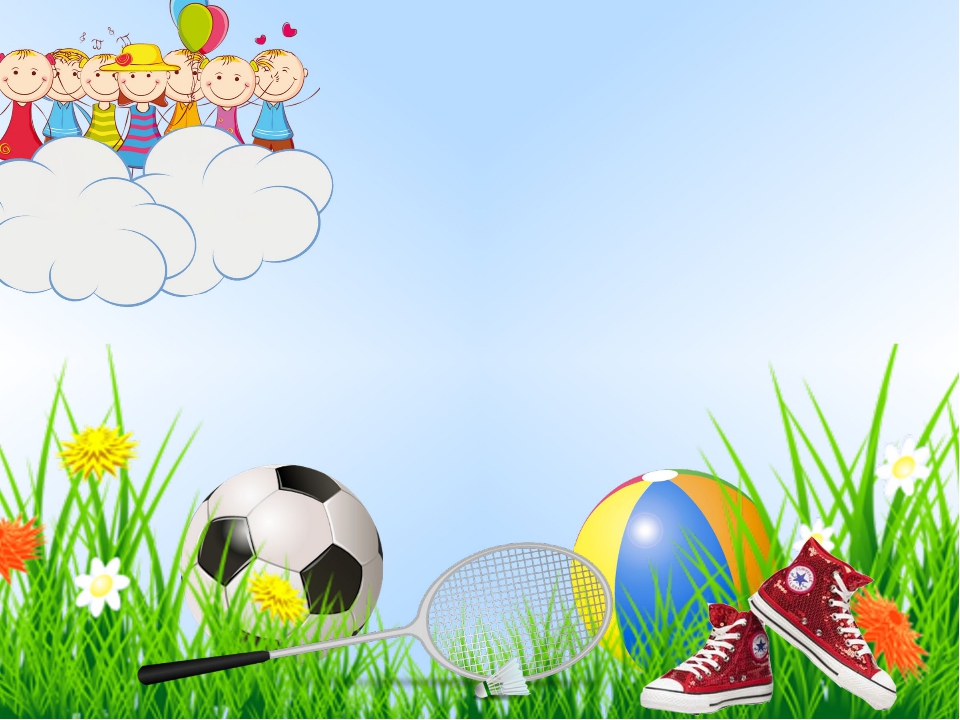 МБДОУ ДС «Золотой ключик»г.Волгодонска
Проект приуроченный к году развития детского спорта: 
                                «Виды спорта».
  Старшая группа компенсирующей направленности для    детей с тяжёлыми нарушениями речи (ОНР) №9

Подготовила воспитатель: Выборова В.В.
Проект «Виды спорта».
Вид проекта: среднесрочный.Продолжительность проекта: октябрь 2018г. – январь 2019г.Участники проекта: дети старшей группы №9, родители воспитанников, воспитатели группы.
Актуальность: Дошкольный возраст – это важный период формирования человеческой личности и прочных основ физического здоровья. Именно в этом возрасте закладываются основы физического развития, формируются двигательные навыки, создается фундамент для воспитания физических качеств.
Подвижным играм с элементами спорта как виду деятельности присущи изменяющиеся условия тех или иных действий, поэтому большинство этих игр связано с проявлением двигательных способностей: скоростно-силовых, координационных, на выносливость, силу, гибкость. В играх с элементами спорта совершенствуются чувства мышечных усилий, пространства, времени, совершенствуются функции различных анализаторов. Спортивные игры способствуют совершенствованию деятельности основных физиологических систем организма – нервной, сердечно- сосудистой, дыхательной, улучшению физического развития детей, воспитанию морально-волевых качеств. Очень ценно, что  занятия спортивными играми и упражнениями способствуют воспитанию у дошкольников положительных черт характера, создают благоприятные условия для воспитания дружеских отношений в коллективе. Они проводятся летом и зимой на открытом воздухе, что является эффективным средством для закаливания ребенка. Практика показывает, что дети дошкольного возраста с большим удовольствием занимаются физкультурой и началами различных видов спорта. Большой интерес у них вызывают спортивные игры – баскетбол, футбол, волейбол, настольный теннис, бадминтон, хоккей и др.
Цель проекта: Развитие у детей интереса к видам спорта.Задачи проекта: 1.Сформировать у детей представления о видах спорта.2.Обогащать знания об основных элементах техники спортивных игр и спортивных упражнений, правилах спортивных состязаний, видах спортивного инвентаря, одежды и обуви.3.Развивать познавательные интересы.4.Воспитывать любовь к спорту, желание заниматься понравившимися  видами спорта.

Ожидаемый результат:
повышение интереса детей к физическим упражнениям и спорту;
повышение интереса родителей к здоровому образу жизни;
создание единого образовательного пространства на основе доверительных отношений сотрудников ДОУ с родителями;
Снижение заболеваемости воспитанников.
Подготовительный этап (октябрь 2018г.):
Цель: подготовить базу к внедрению проекта; познакомить родителей с предстоящей работой над проектом.
До начала реализации проекта были проведены следующие мероприятия:
составление плана проекта;
ознакомили родителей с планом проведения проекта;
поисковая работа по набору иллюстраций о спорте;
создание развивающей среды;
пополнение физ.уголка  необходимым инвентарём;
подбор художественной литературы;
поиск загадок о спорте;
беседы с детьми о спорте;
подготовка презентации, конспектов НОД;
подготовка наглядного материала;
подбор игр;
подборка мультфильмов;
подборка музыки о спорте.
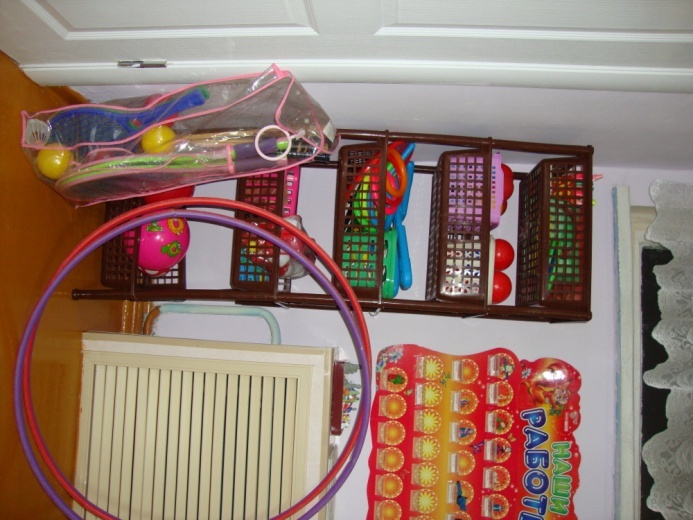 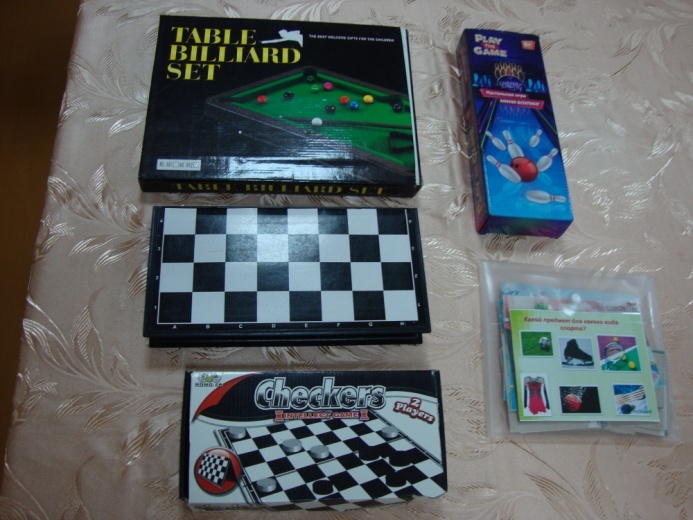 2.Основной этап (ноябрь – декабрь 2018г.):Цель: Формирование знаний у детей о видах спорта через разные виды деятельности. 
                    Познавательное развитие:
НОД и беседы «Из истории возникновения спорта»,   о видах спорта на темы: «Футбол», «Волейбол», «Баскетбол», «Теннис», «Плавание», «Гребля»; знакомство со спортивным оборудованием и инвентарем, необходимым для занятий некоторыми  видами спорта, спортивных игр и спортивных упражнений, создание папки «Спортивный инвентарь», «Олимпийские игры», просмотр презентации «Олимпийские чемпионы России», «Чемпионы спорта России из родного города».
Просмотр мультфильмов: «Как казаки в футбол играли», «Метеор», «Как утенок – музыкант стал футболистом», «Кто первый?».
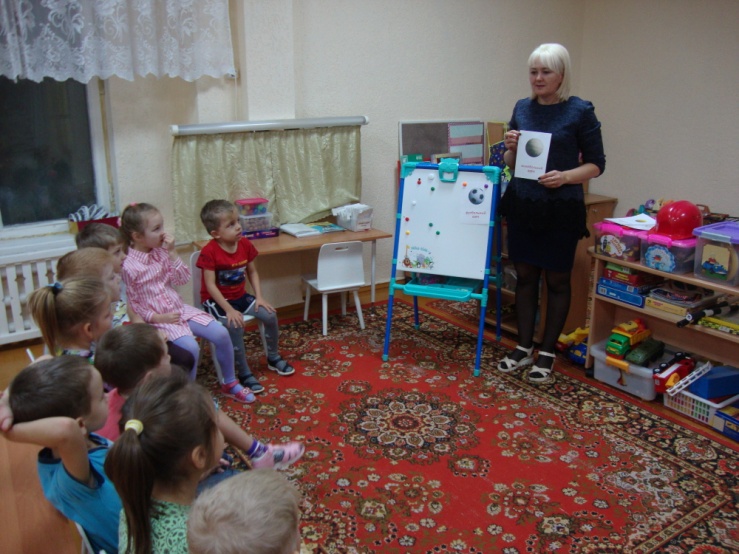 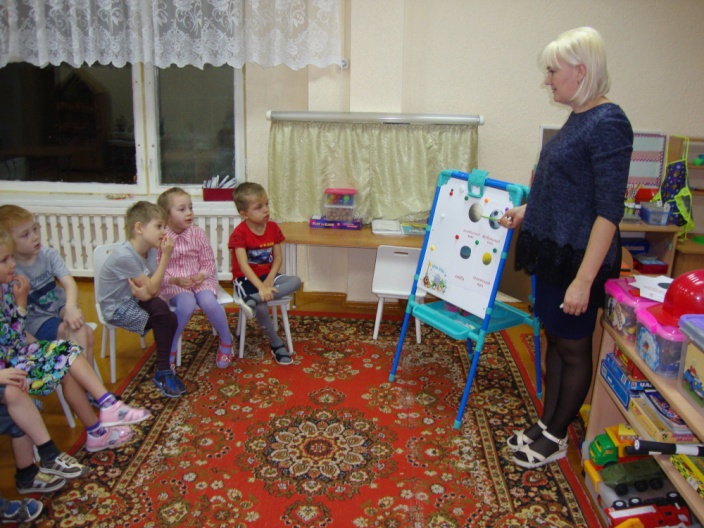 Речевое развитие:
Чтение стихотворений:  «Футбольные звезды» Ю. Ширяев, « До встречи футбол», «Гимнастика» Н. Лубянко, «Зарядка» А. Барто, «Мама – болельщица» А.Барто, «Футболист» О.Сердобольский, «Старый мяч» Е. Григорьева. 
Чтение книг: «На веселом стадионе» Л.Гаврилова и В.Суслова, «Мишка-Топтышка» Б.Заходера, «Удивительный стадион». Пословицы и поговорки о здоровье и спорте;
 «Вечер загадок» - отгадывание спортивных загадок . 
Дидактические игры: «Опиши, мы отгадаем», «Сочини загадку», «Отгадай загадку».
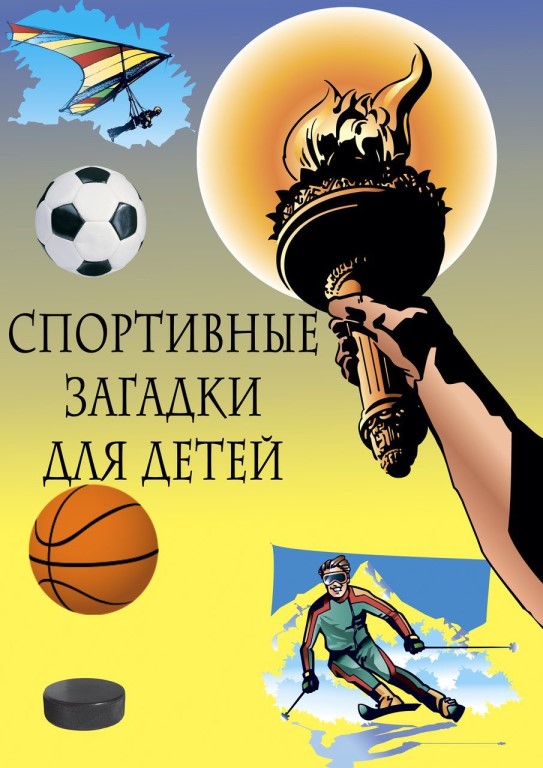 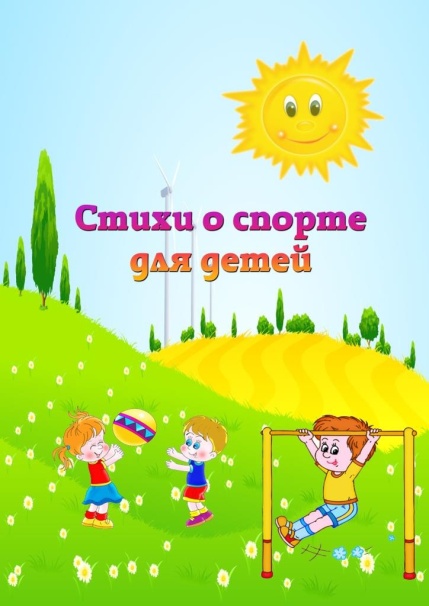 Художественно-эстетическое развитие: 
Рисование сюжетов из книг о спорте. 
Дидактическая игра: «Нарисуй, мы отгадаем»
Лепка:  «Раз, два, три, спортивная фигура замри». 
Аппликация: «Шапка для болельщика». 
Раскраски на тему.
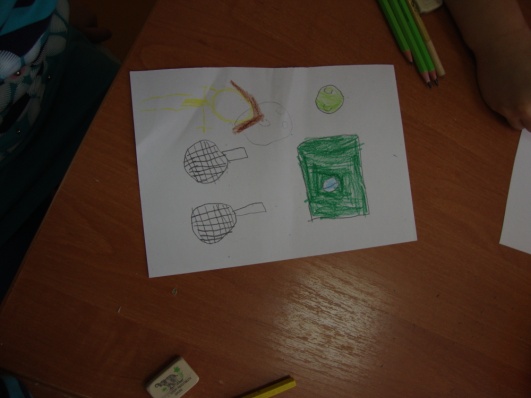 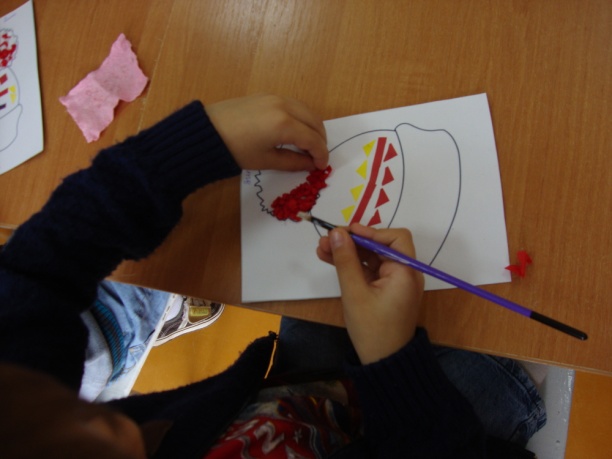 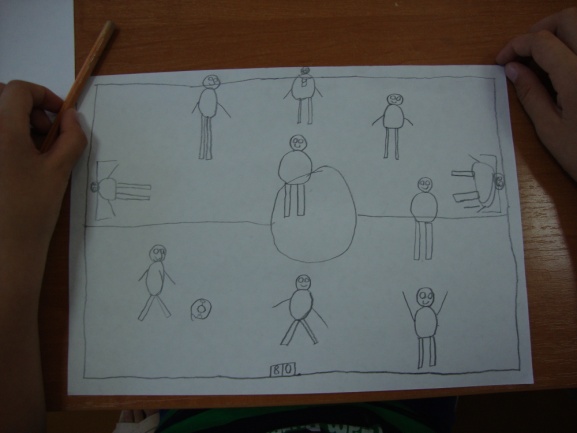 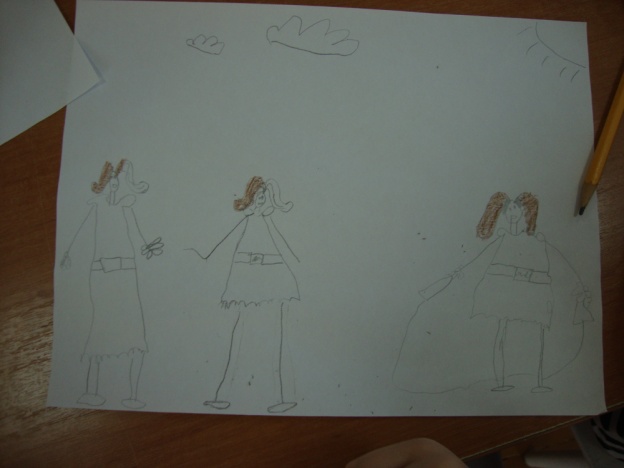 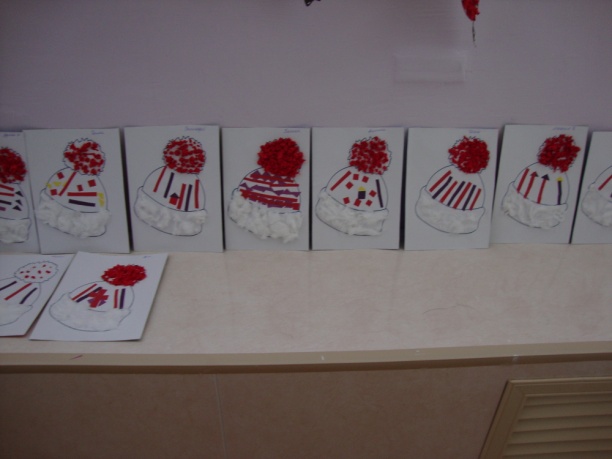 Физическое развитие: 
проведение утренней гимнастики, дыхательной гимнастики, самомассажа. Проведение гимнастики  - пробуждения после сна. Проведение подвижных игр на прогулке. Игры – соревнования : «Попади в цель», «Кто быстрее», «Самый ловкий». Эстафеты (с предметами и без). Спортивные игры с элементами футбола, волейбола, тенниса, хоккея. Подвижные игры: «Сбей кегли», «Спортивные фигуры», «Выбивало», «Подбрось, поймай».
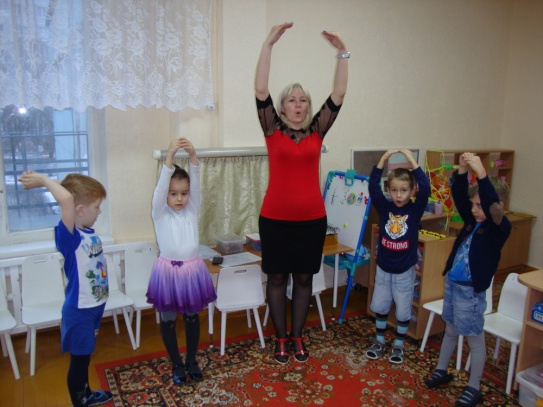 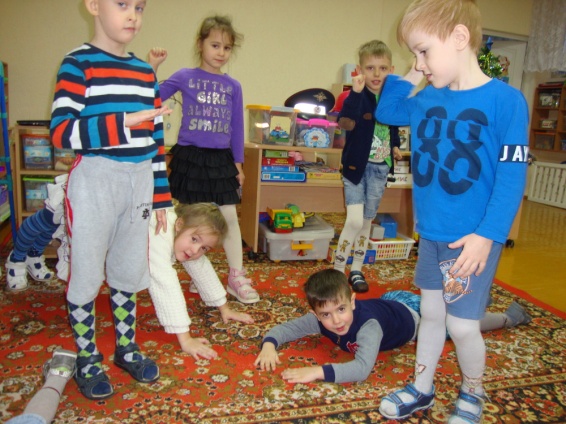 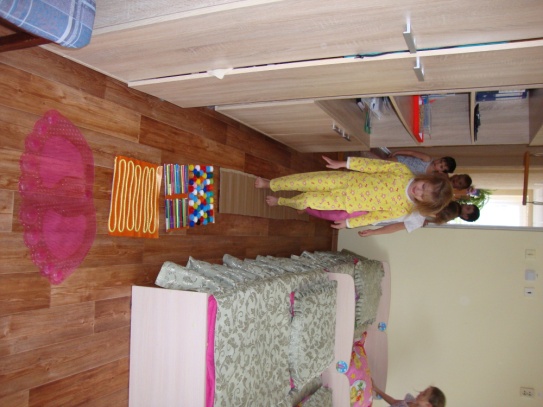 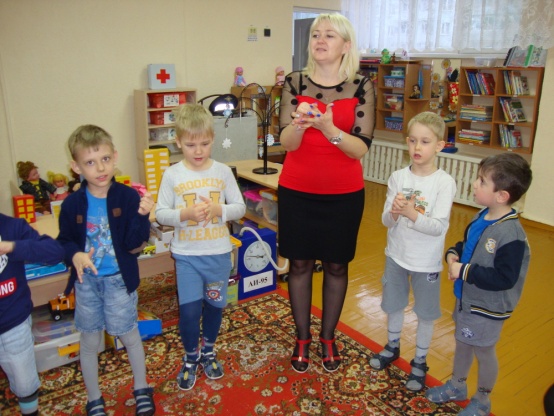 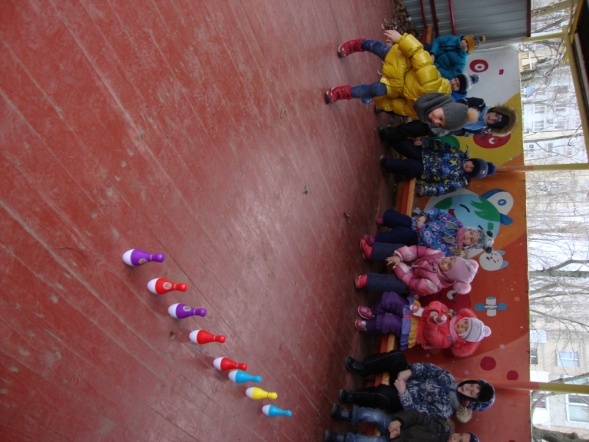 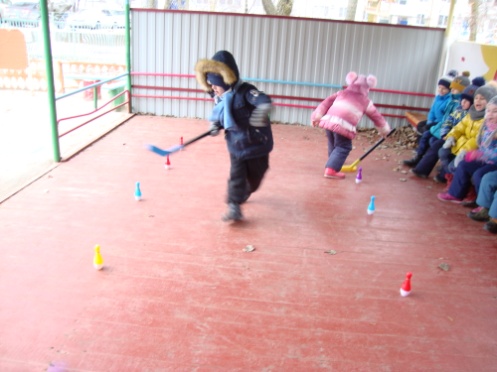 Настольные спортивные игры:
Шахматы, шашки, боулинг, бильярд, баскетбол, футбол.
                      Настольно-печатные игры:
«Виды спорта», «Собери и отгадай», «К какому виду спорта», «Угадай по спортивному инвентарю».
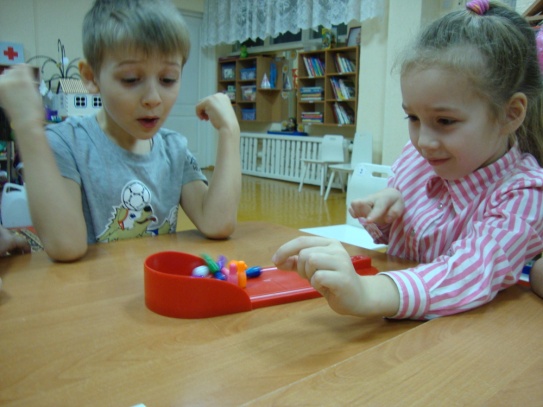 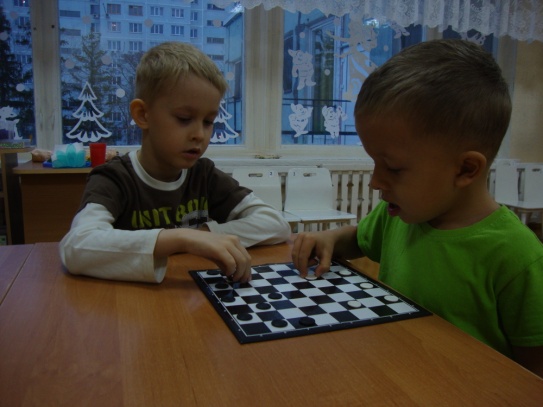 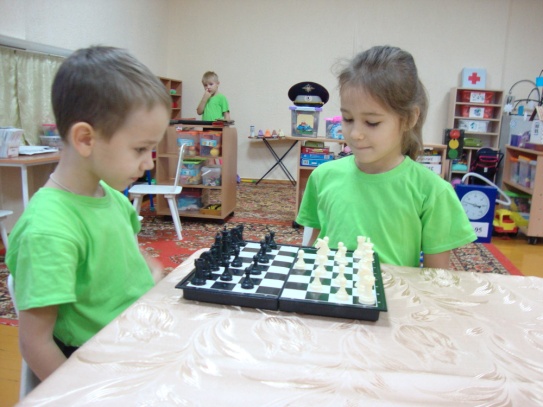 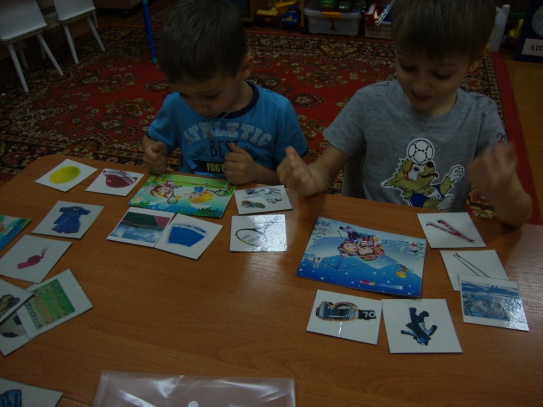 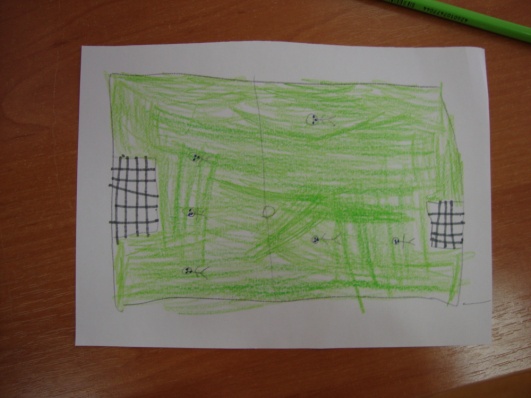 Работа с родителями: 
анкетирование; 
консультации для родителей: «Как выбрать вид спорта?», «Физическое развитие ребенка: с чего начать?», «Здоровый образ жизни в семье», «Совместные занятия спортом детей и родителей», создание папок-передвижек;
 встреча с родителями ,занимающимися спортом ( член сборной городского клуба «Дончанка» - хоккей на траве);
пошив «ковриков – здоровья»;
сбор информации с изготовлением  книжек, альбомов о видах спорта.
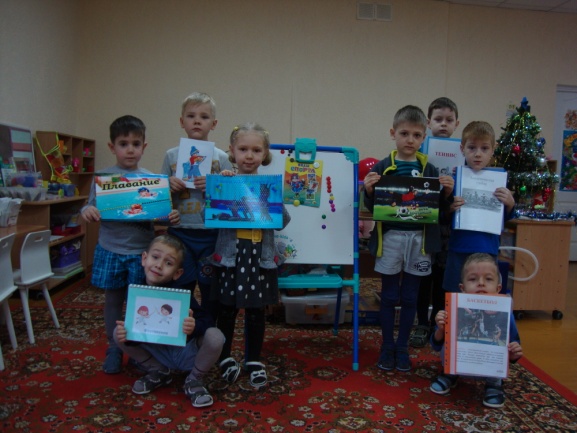 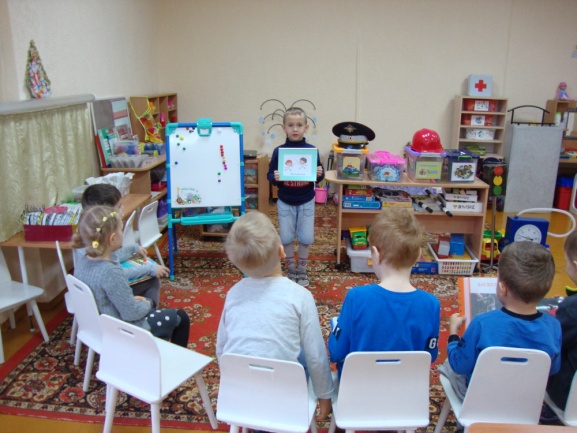 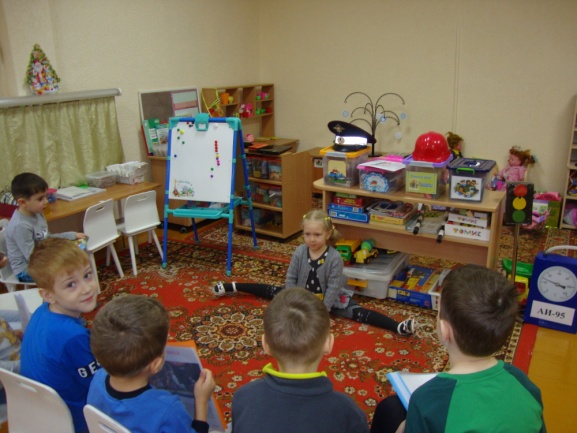 3.Заключительный этап (январь 2019г.):
Спортивная игра-викторина «Мы любим спорт!!!»;
Благодарности детям и родителям за участие в проекте;
Презентация проекта на педагогическом совете.
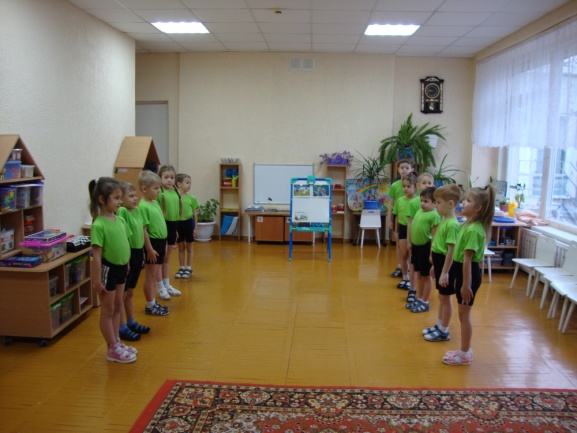 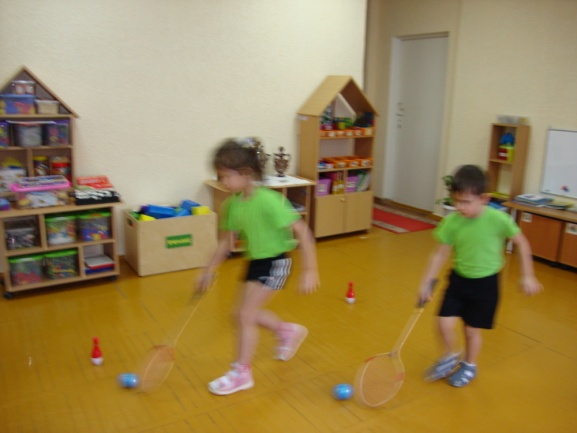 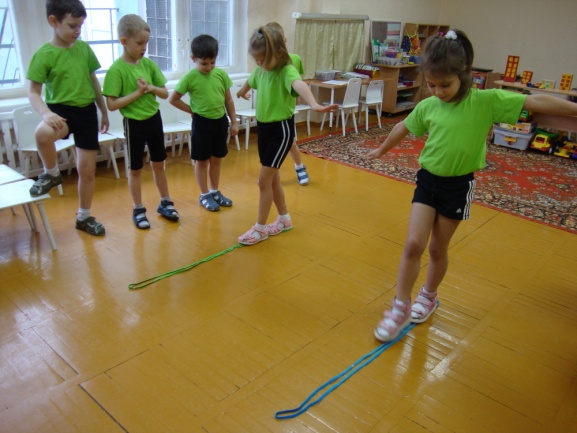 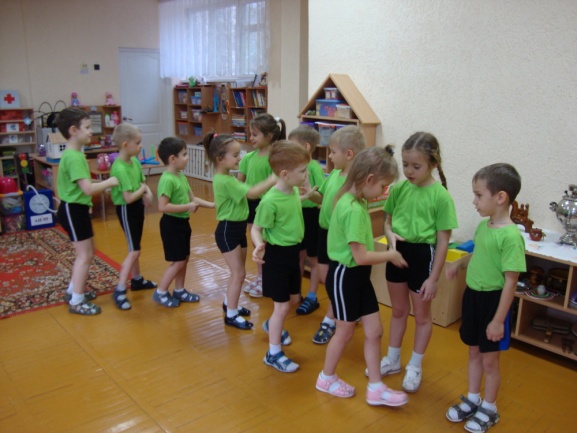 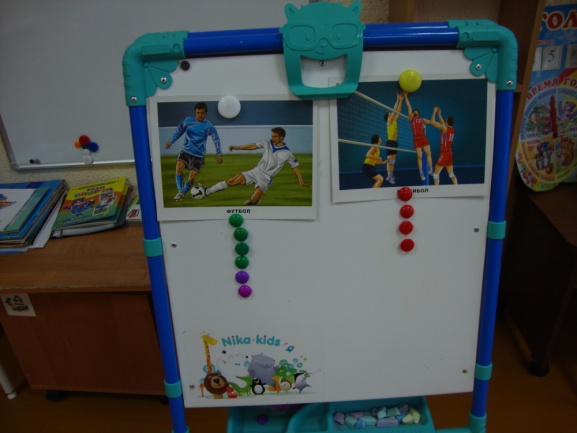 Спасибо за внимание!!!
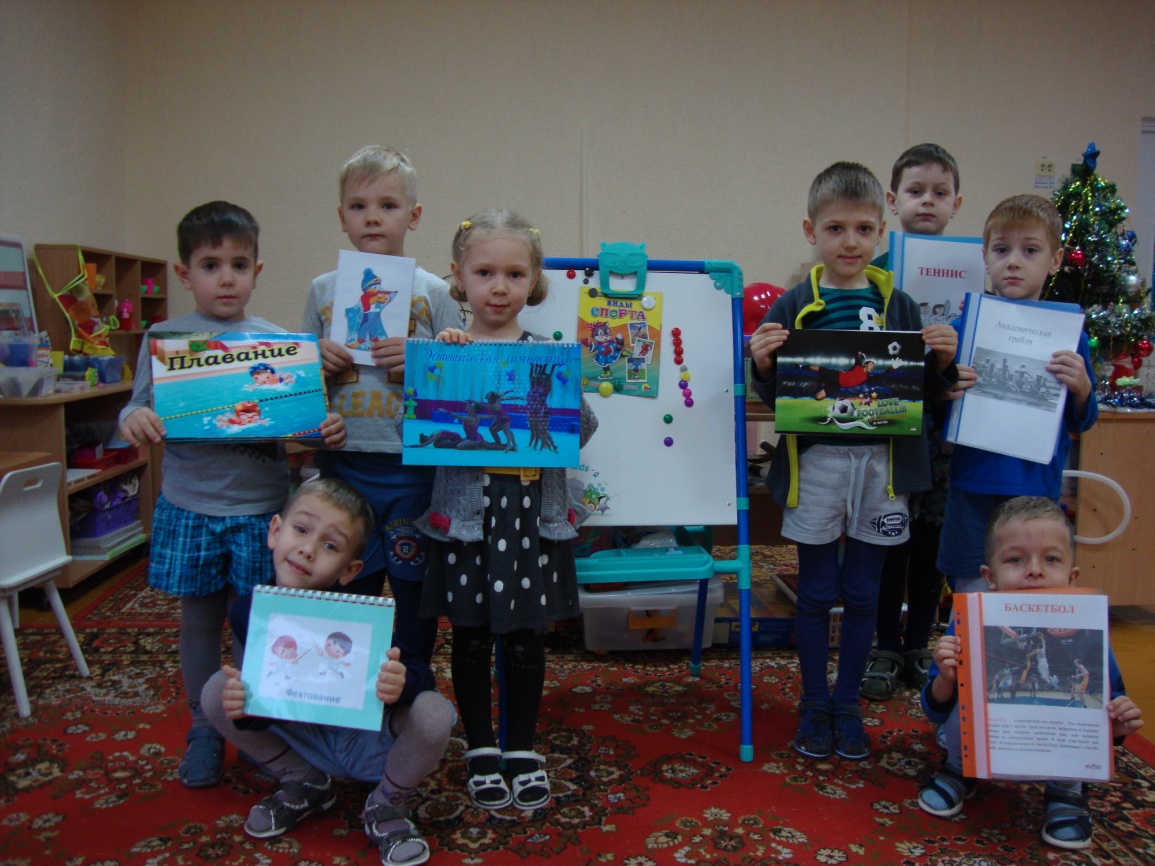